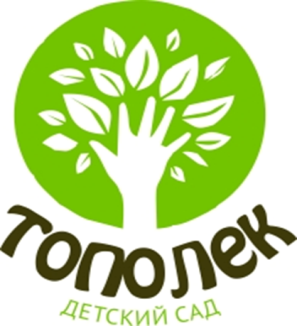 Консультация для педагогов
«Модель развития одаренных детей дошкольного возраста»


Подготовила: Медовикова Алевтина Анатольевна, 
старший воспитатель

г. Мышкин, 2021
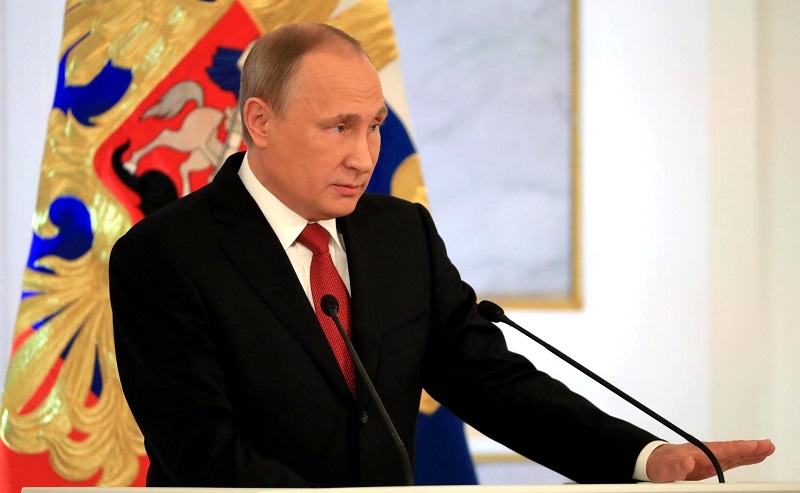 «Мы обязательно должны добиться того, чтобы каждый ребенок мог найти, реализовать себя, открыть свои таланты, свой дар»
В. В. Путин
.
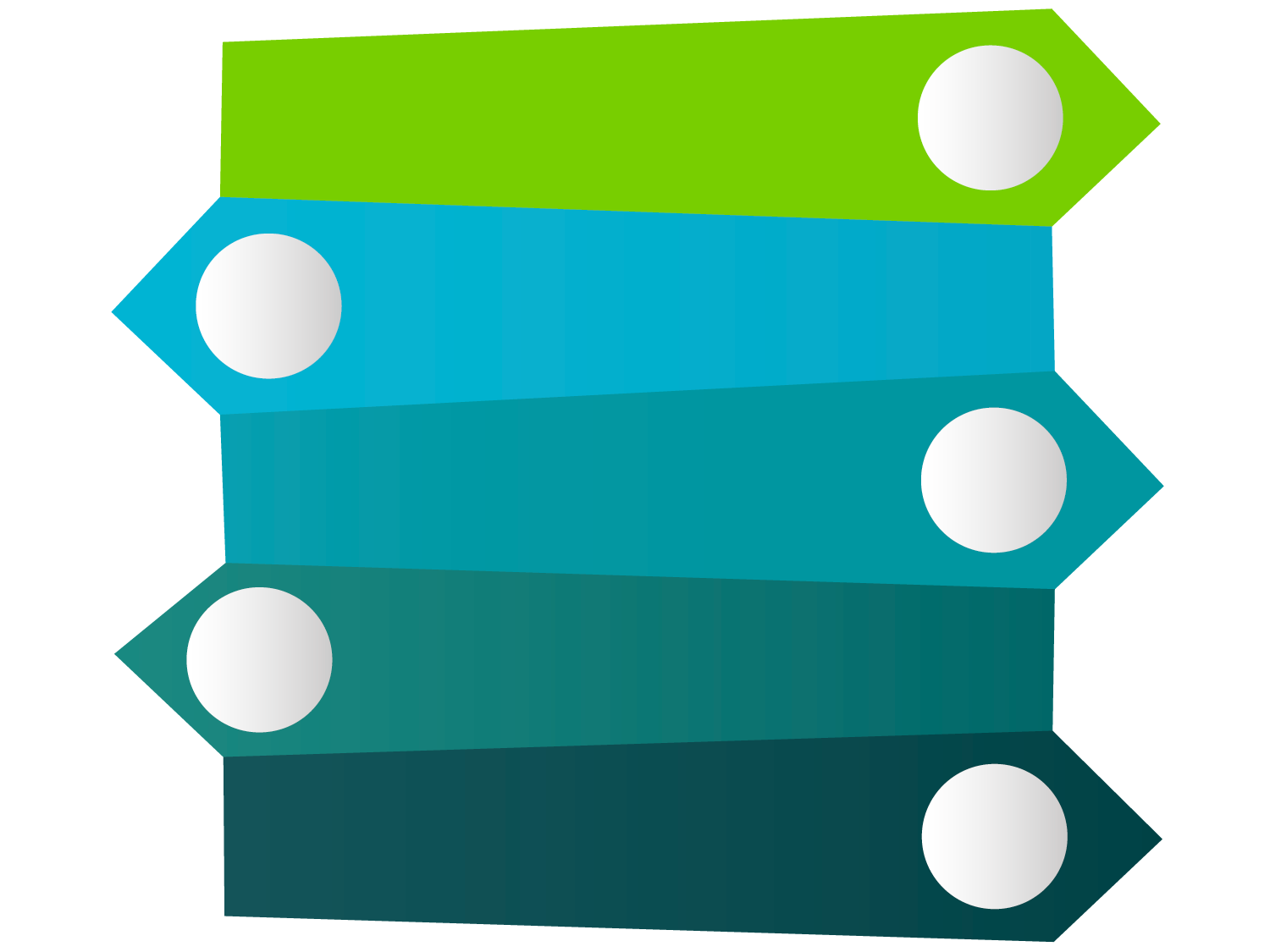 Характерные отличия 
одаренных детей
1
Легкость и скорость обучения по сравнению со сверстниками
2
Меньший  объем помощи со стороны взрослых, повышенная самостоятельность
3
Стремление к творчеству, к достижению высокого уровня мастерства
4
Высоким уровень познавательной мотивации, любознательности, 
увлечением любимым делом
Условия развития и сопровождения одаренных детей
Цель ДОО
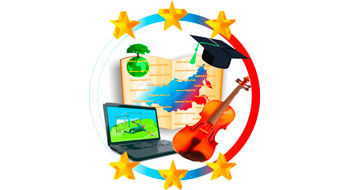 Создание условий для оптимального развития одаренных детей, включая тех, чья одарённость в настоящий момент может быть ещё не проявившейся, а также просто способных детей, в отношении которых есть серьёзная надежда на дальнейший качественный скачок в развитии их способностей
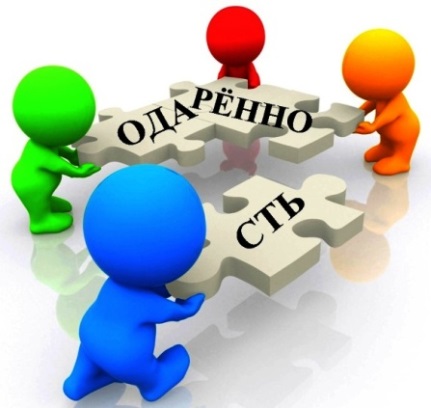 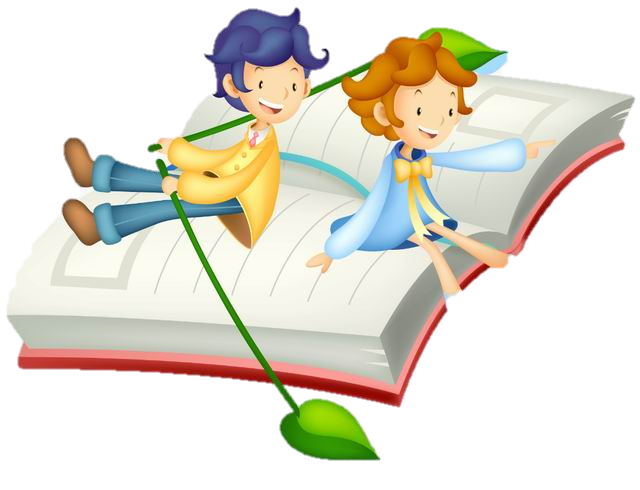 Задачи ДОО
Принципы сопровождения
1
2
3
4
5
6
7
8
9
Нормы сопровождения
Этапы сопровождения 
одаренного ребенка
Уровни развития способностей
Развитие способности и одаренности по периодам взросления
6-7 лет
5-6 лет
4-5 лет
3-4 года
Виды одаренности
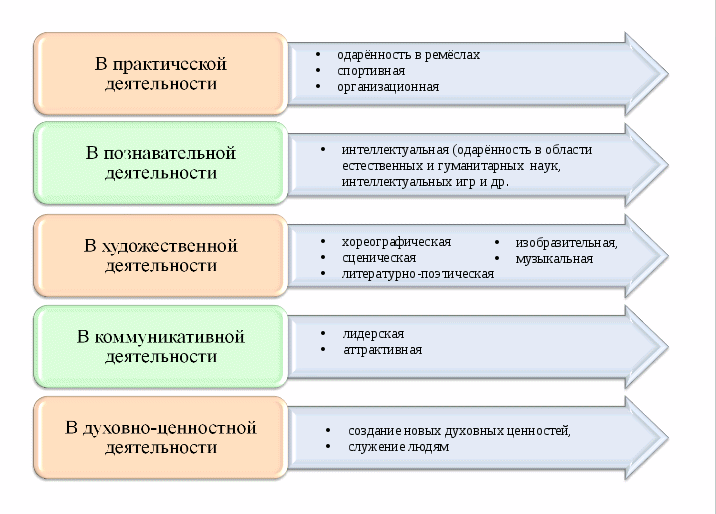 Спасибо за внимание!!!
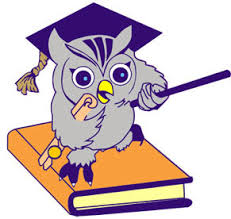